Milujúci Boh
Dogmatika
Láska
Je to čin vôle. 
Ťažká práca
Boh je láska
Základná potreba
Každý potrebuje byť milovaný
Z lásky žijeme
Pre lásku žijeme
Žijeme, aby sme milovali
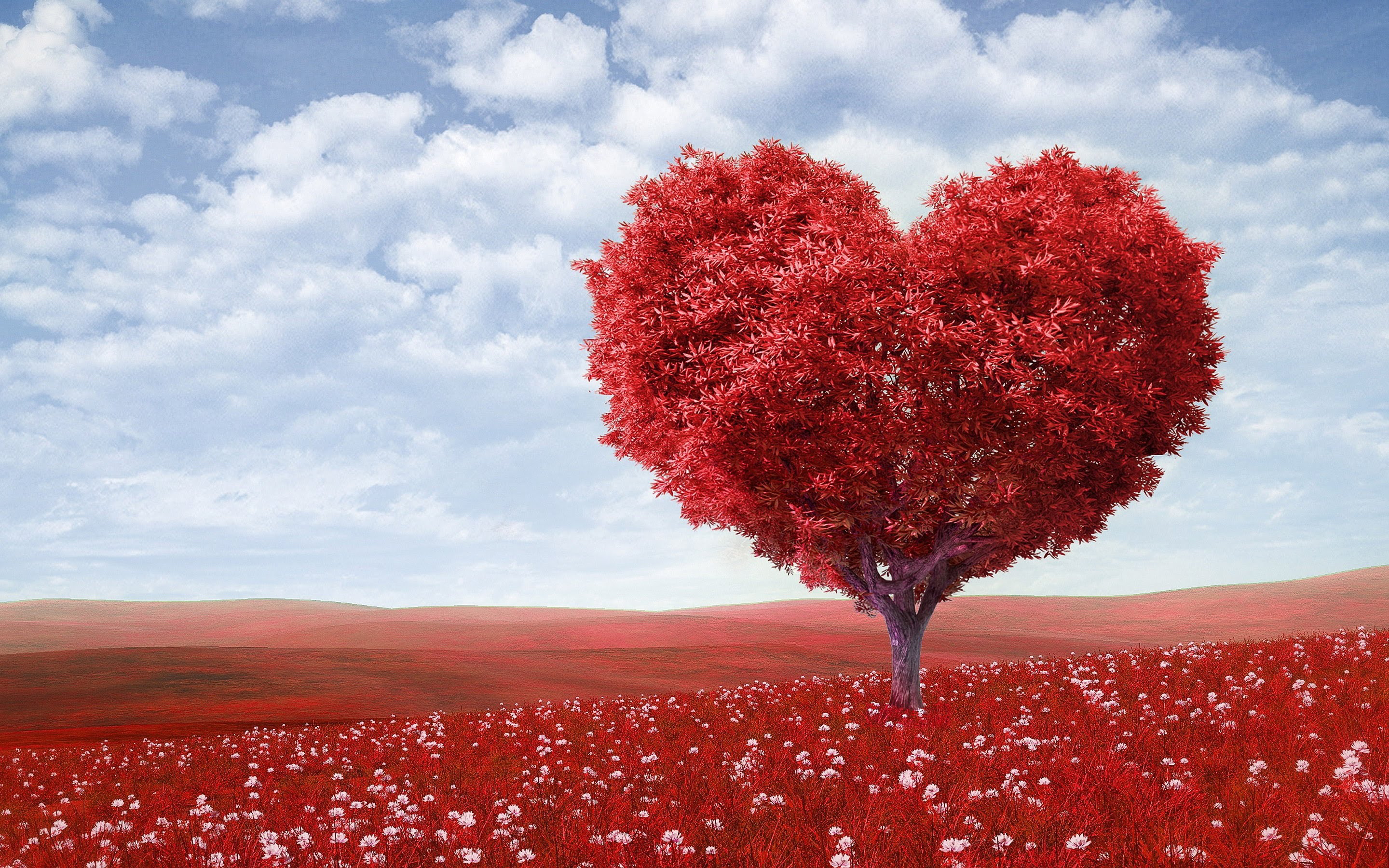 Božia láska
https://www.youtube.com/watch?v=KGlx11BxF24
Film Most
https://www.youtube.com/watch?v=9W2lUYTII6Q
List človeku
https://www.youtube.com/watch?v=yUwPhrLlgx0
Môj Kráľ
https://www.youtube.com/watch?v=IUCp84CuYSg
Evanjelium podľa Jána 3, 16
Lebo tak Boh miloval svet, že svojho jednorodeného Syna dal, aby nezahynul, ale večný život mal každý, kto verí v Neho.